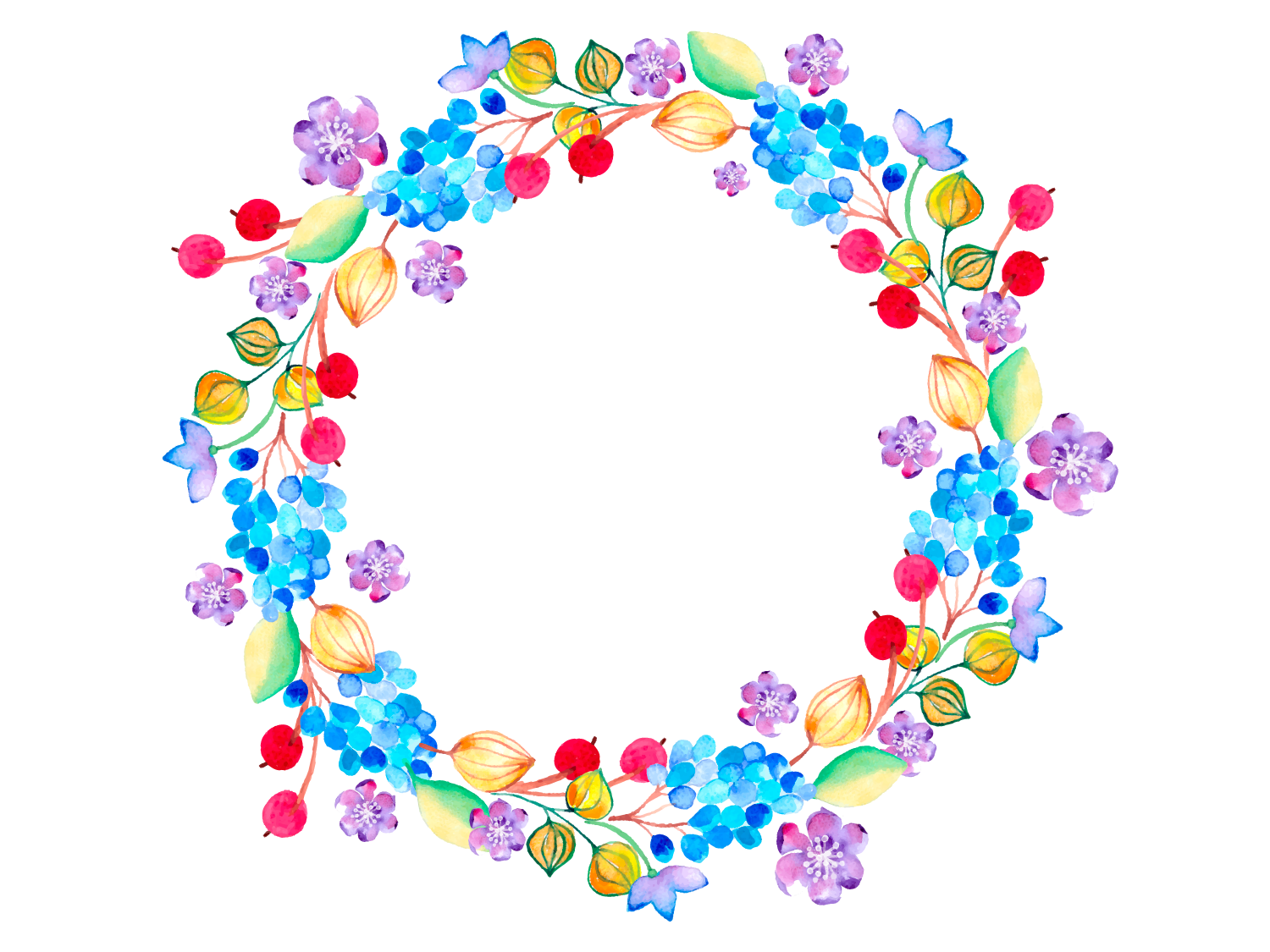 Краеведческий клуб «Исток»КГУ  « Дом творчества детей и юношества» акимата Астраханского района.
Девиз клуба: «Не познав прошлого, не сотворишь прекрасного будущего.»Аль – Фараби.
-Краеведческий клуб «Исток» работает в ДДТ с 2008 года.
За это время в его работе участвовало около 100 воспитанников.В основном - это учащиеся АСШ № 2.
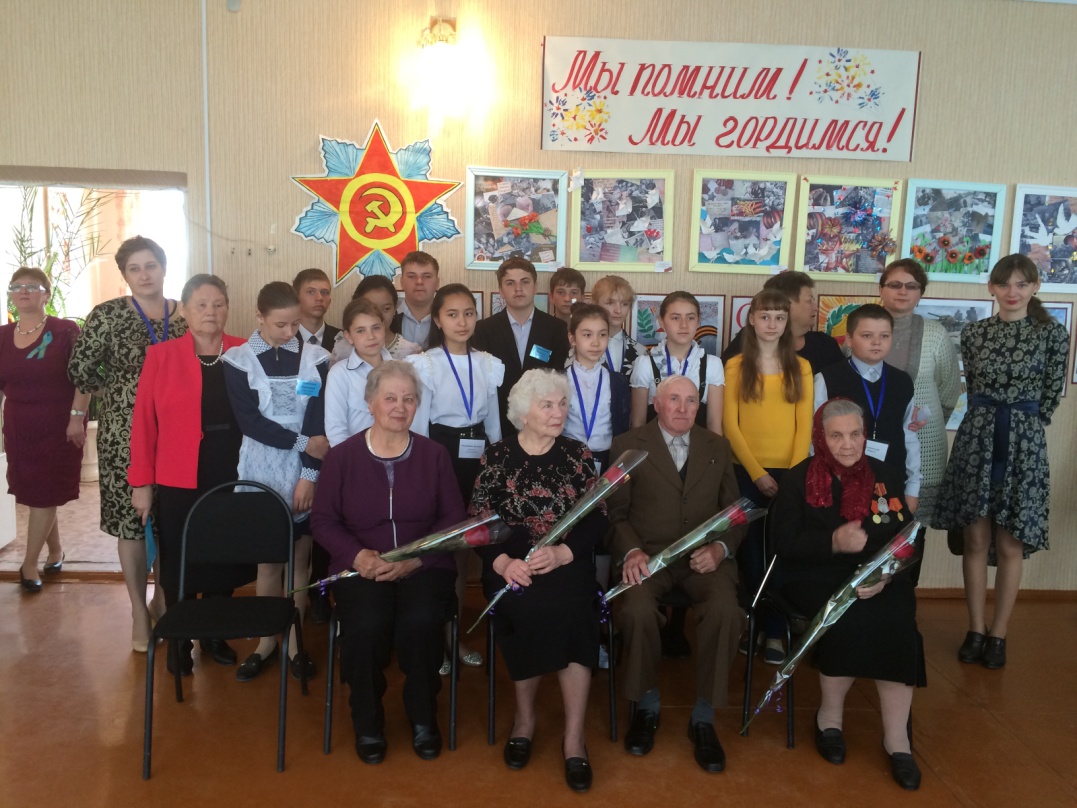 Программа клуба «Исток» рассчитана на 2 года.
Выпускники клуба «Исток».
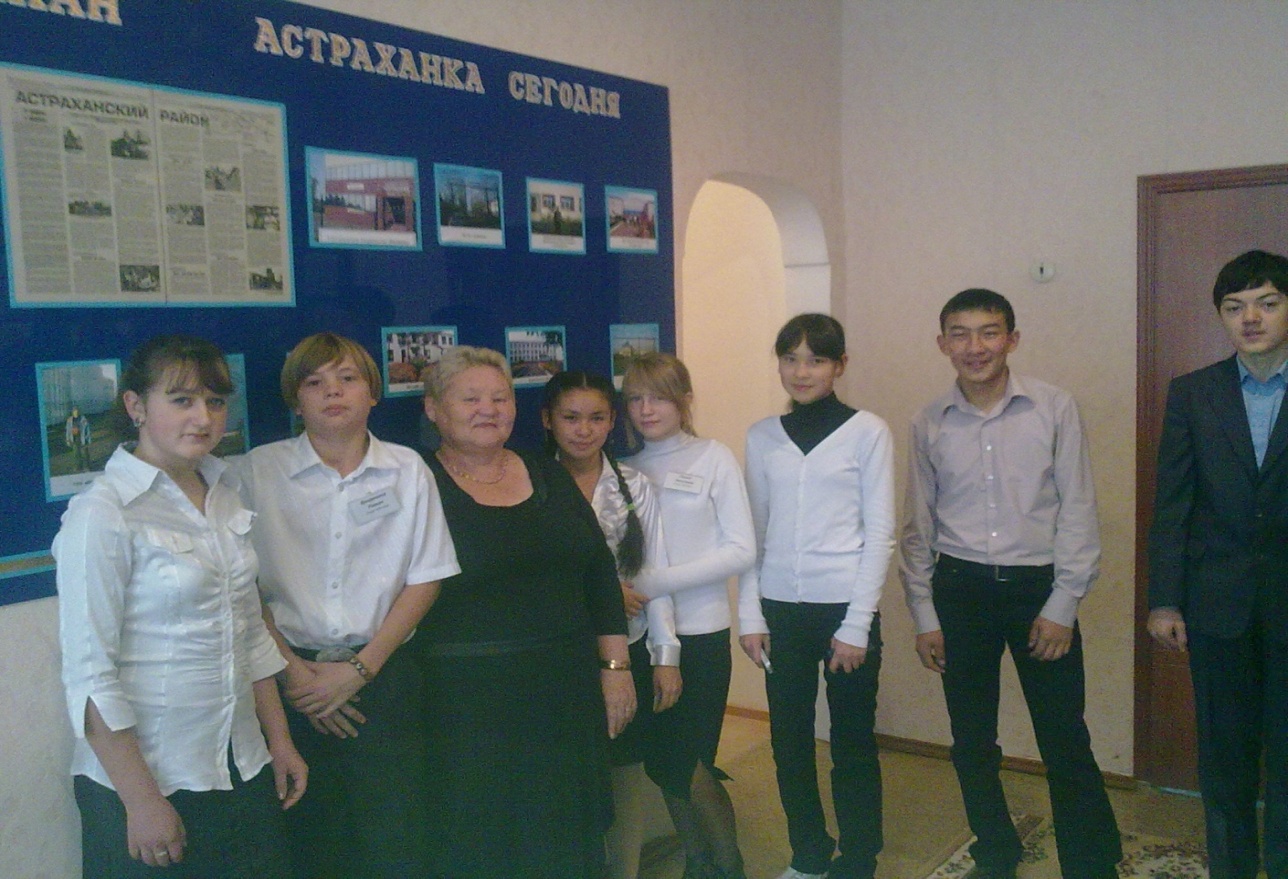 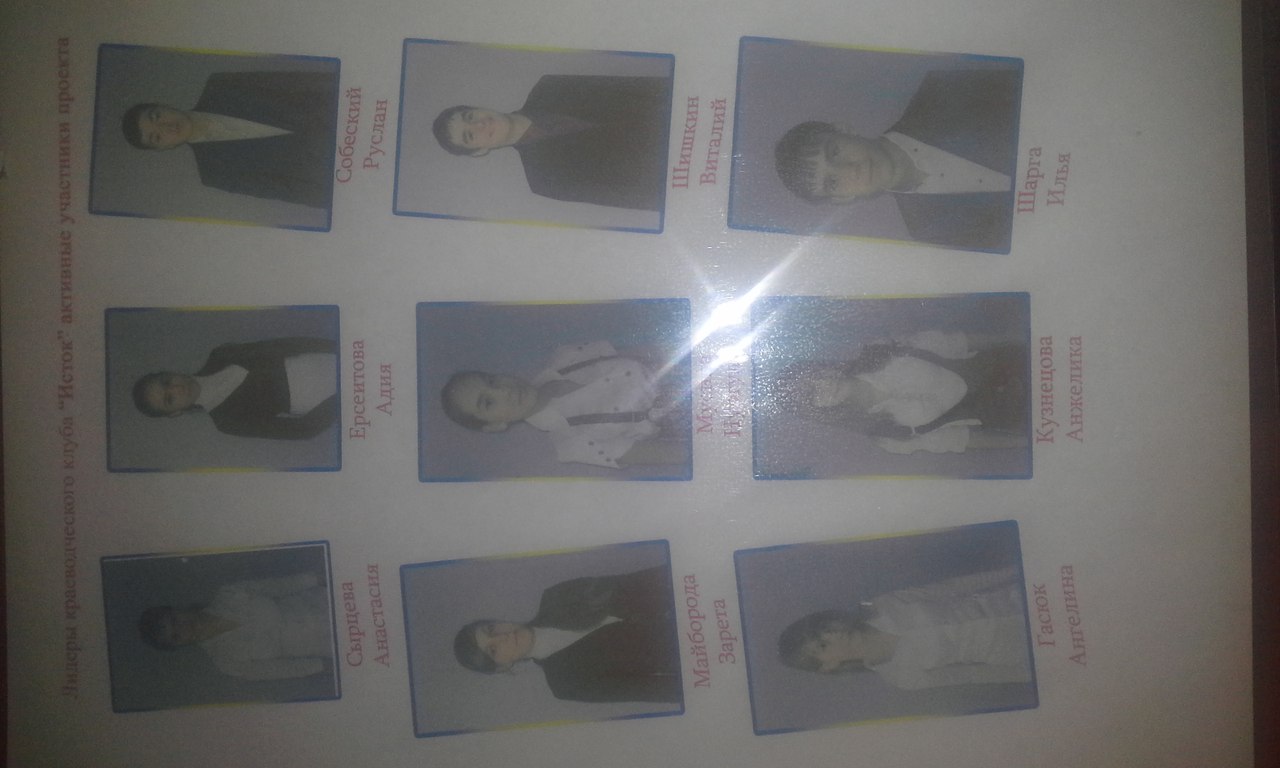 В 2011 году музей получил статус – «Лучший музей Акмолинской области» и Гран-при в областном конкурсе музеев области.
Воспитанники клуба «Исток» и руководитель клуба участвовали в Республиканских, областных и районных конкурсах, занимали призовые места, становились лауреатами этих конкурсов.
А это мы. Мы пришли в клуб «Исток» в 2015 году.
За этот год мы научились вести экскурсии в музее. Проводили их для школьников района.
Мы активно участвовали в различных мероприятиях района, села, школы, ДДТ.
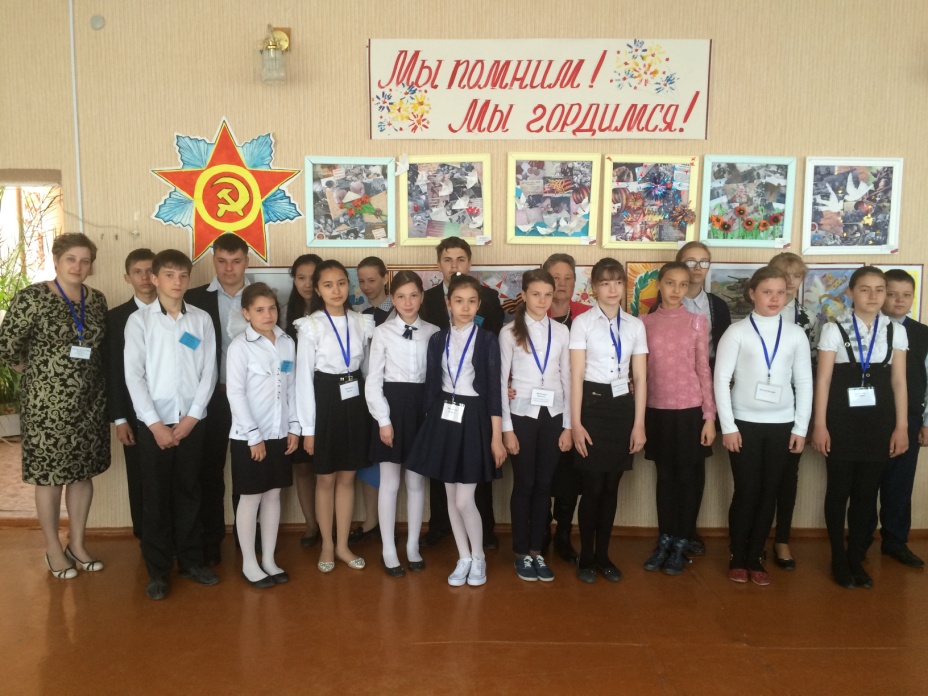 Мы на уроке «Моя родословная».
«Про нас, страну и независимость.»
Музейный урок  «Про нас, страну и независимость» прошел интересно и заставил поверить нас в свои силы.
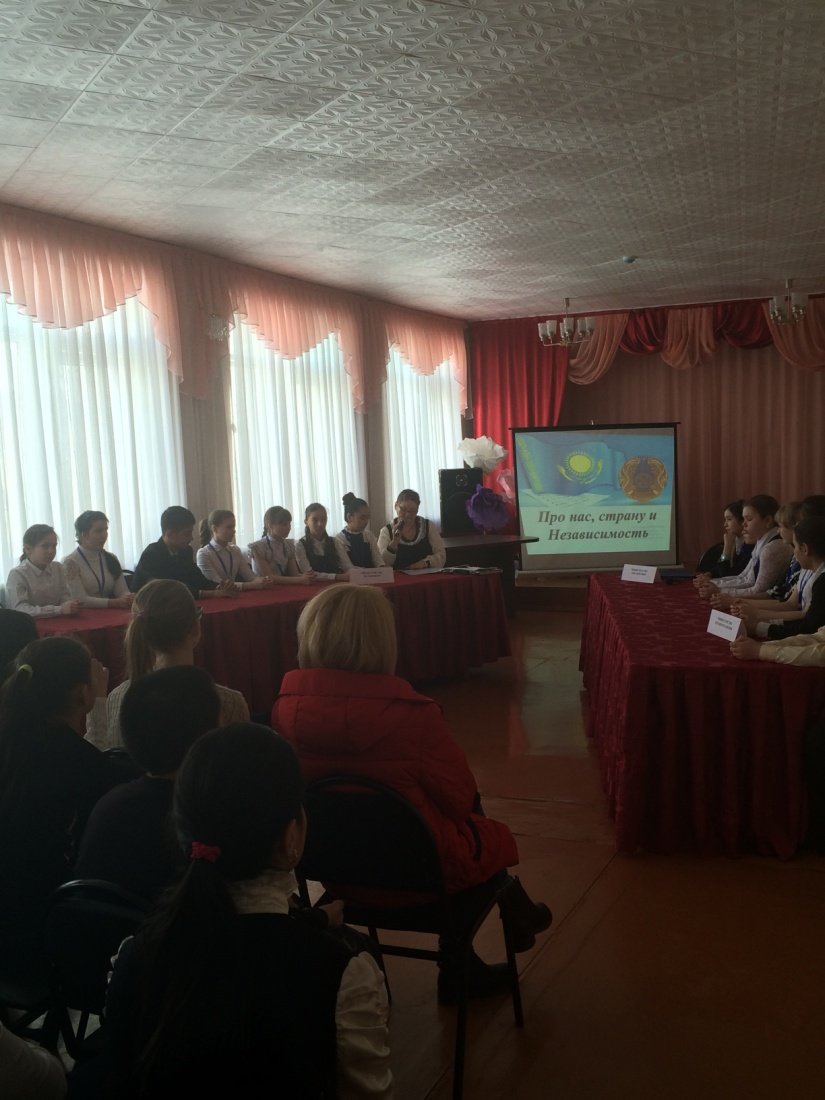 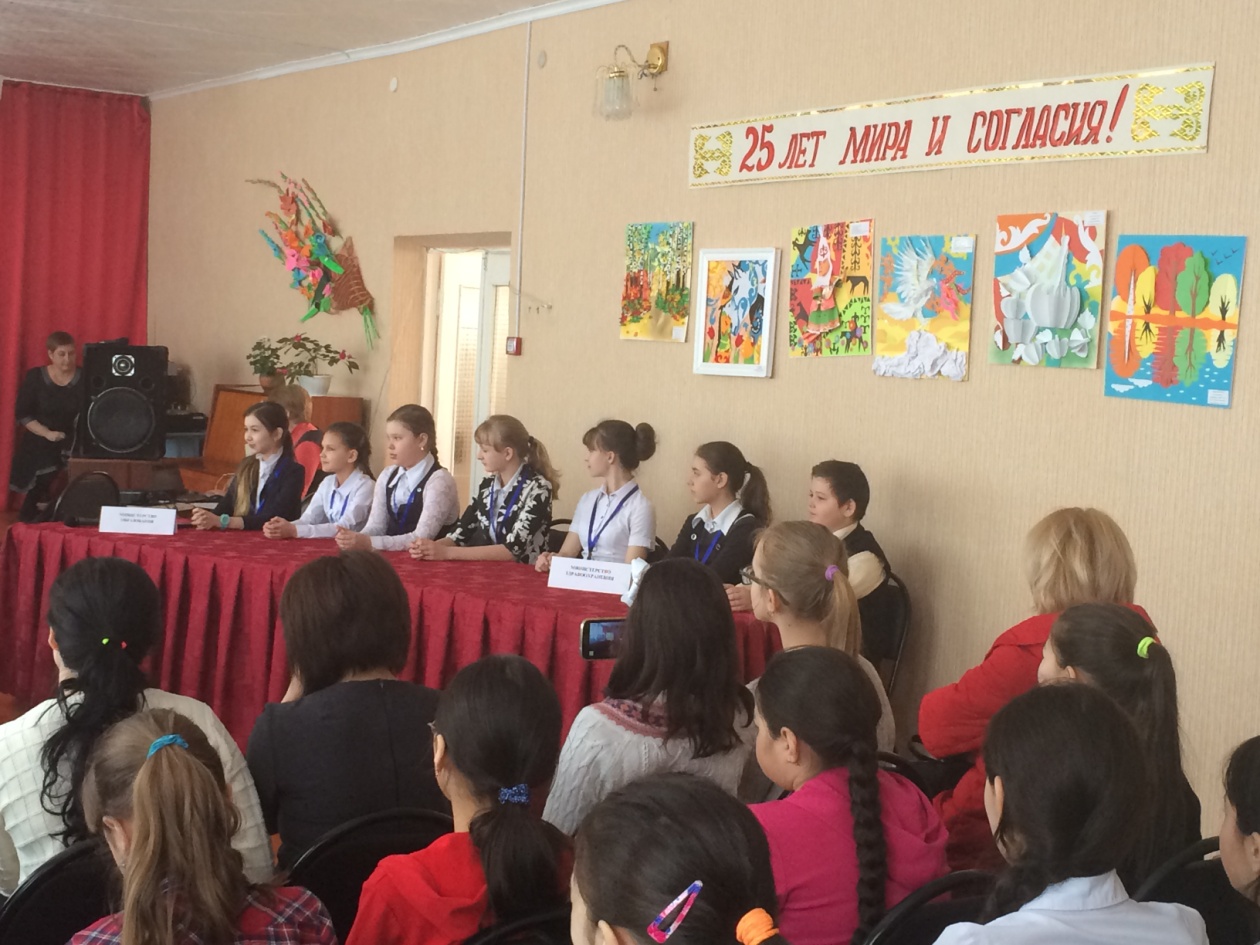 Серьезным испытанием стало для нас участие в областном конкурсе музеев, посвященном 25–летию Независимости в лагере «Звездном» в Боровом.
Мы заняли II место в области.В музее хранится грамота.
Мы работаем над различными проектами.
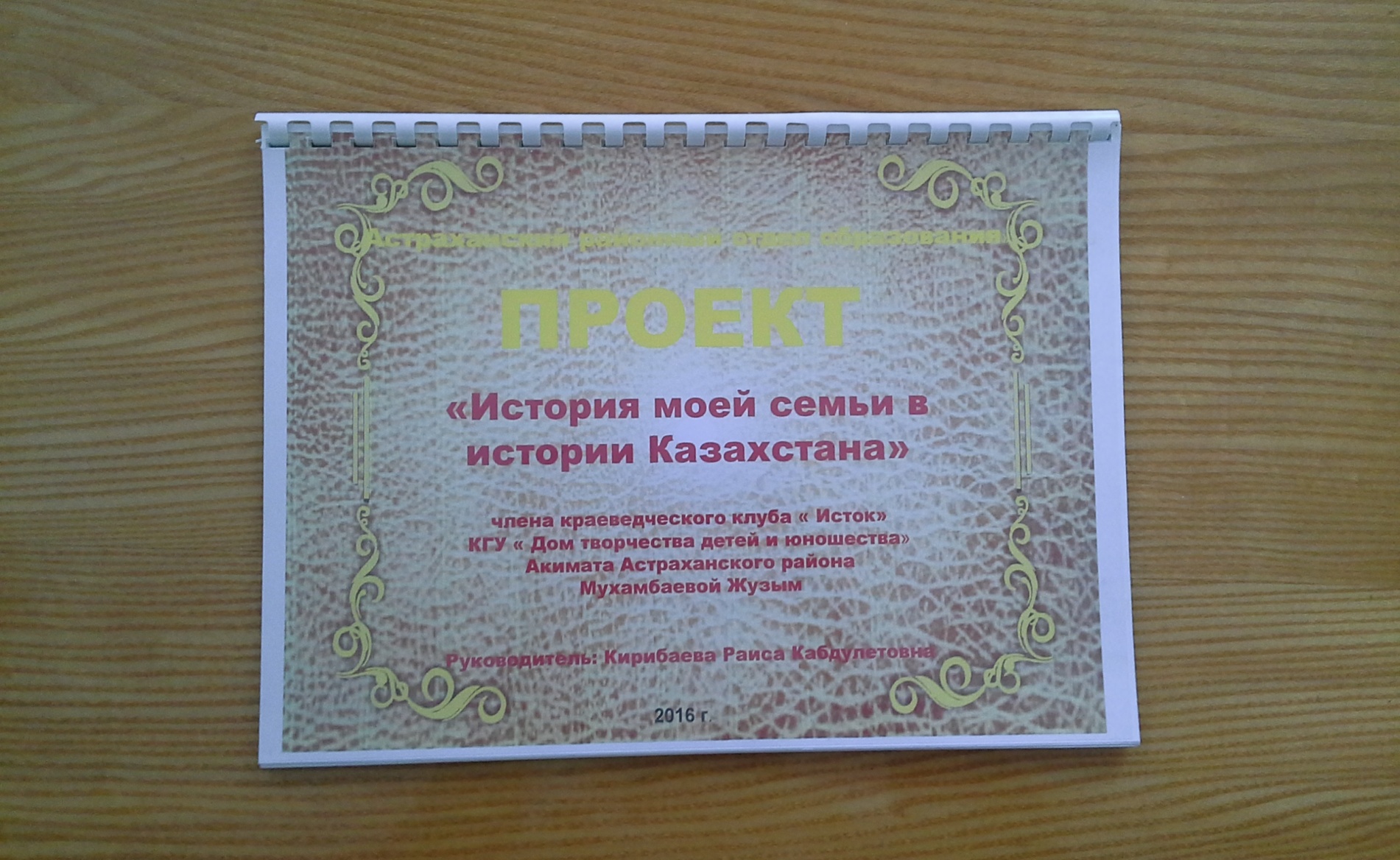 Мы продолжаем свою работу в краеведческом клубе «Исток».
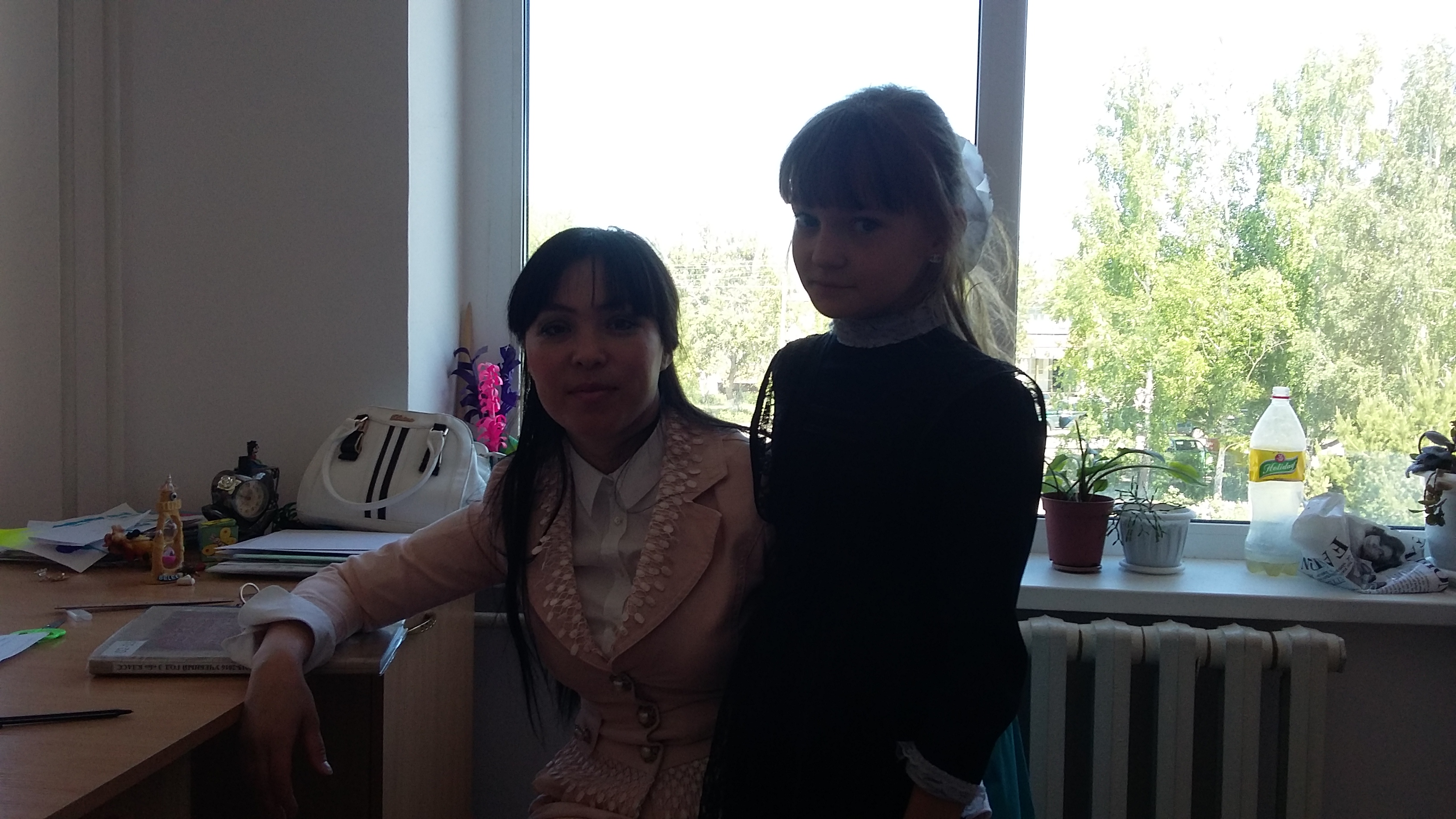 Кирибаева Раиса Кабдулетовна
Жанибекова Ботагоз Есенбековна
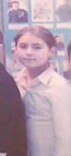 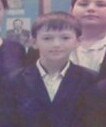 Крикунова Виктория
Черноволов Даниил
Долгова Валерия
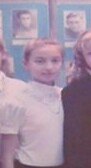 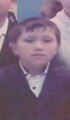 Апен Нурсултан.
Мухамбаева Жузым
Момышева Дильназ
Шокыбаева Милана
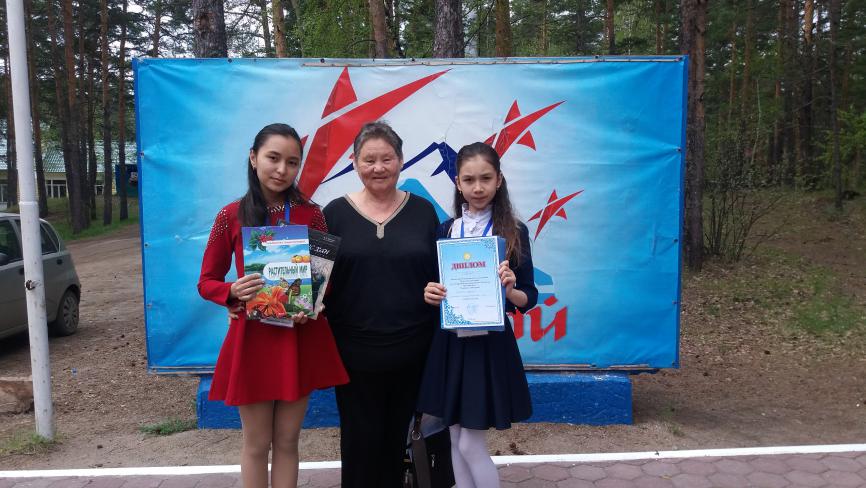 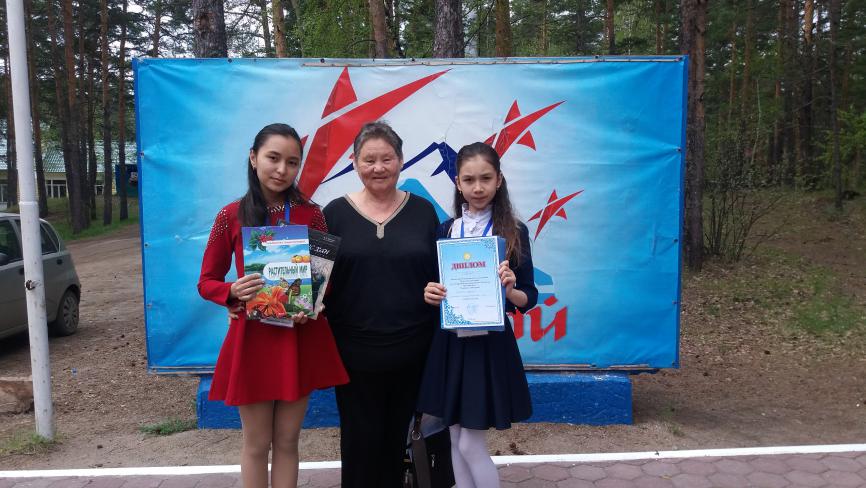 Кенже Нуржан
Чурбакова Ангелина
Мисюрина Ксения
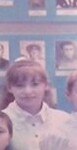 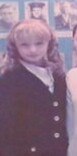 «Лучшая форма патриотизма- это изучение истории родного края в средних школах»      Н.А.Назарбаев.
Любовь к родной земле- святое чувство,
Что скрыто в сердце каждого из нас, 
Светло и радостно, немного грустно-
Оно в тебе, оно- не напоказ.
Не выставишь его на обозренье,
Не вскрикнешь: я люблю тебя мой край!
А где- то в самых тайных сновиденьях
Увидишь и прошепчешь: расцветай!
СПАСИБО  ЗА  ВНИМАНИЕ!